Abstract

The presentation provides preliminary investigation results on account and monitoring. The contents include terms, architectures, and process defined by other SDOs. It is aimed to get the agreement of the group on what concept is currently in scope of P802.1CF.
Investigation on Accounting and Monitoring
2016-05-26
Hao Wang
Fujitsu R&D Center
What is Accounting
Accounting describes the process of gathering usage data records at network devices and exporting those records to a collection server, where processing takes place. Then the records are presented to the user or provided to another application, such as performance management, security management, or billing.
Historically close linkage between accounting and billing, but accounting is different from billing, because billing is just one of the applications that leverage accounting.
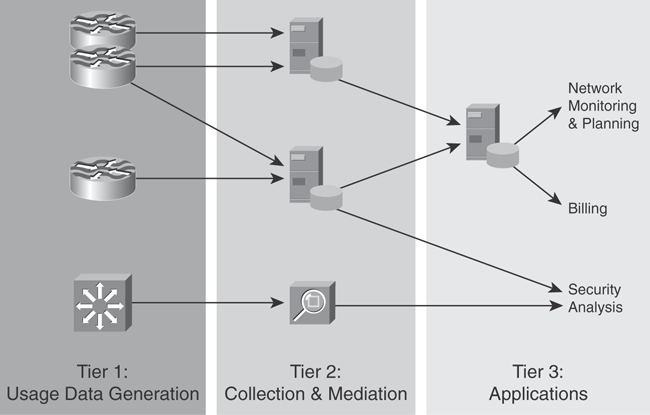 3-Tier Accounting 
Infrastructure
Accounting Architecture in IETF
IETF RFC 3334
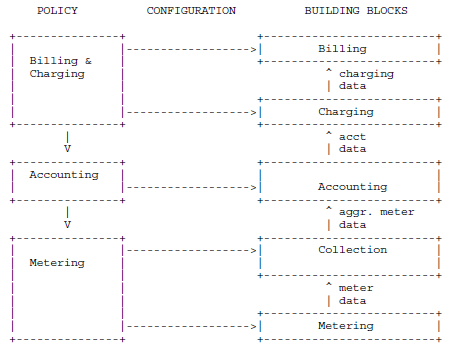 Billing translates costs calculated by the Charging into monetary units and generates a final bill for the customer.
Charging derives non-monetary costs for accounting data sets based on service and customer specific tariff parameters. 
Charging policies define the tariffs and parameters which are applied.
Control of data gathering (via metering)
Transport and storage of accounting data.
Associate the metered data with a user Associate the metered data with a customer (service subscriber) that is responsible for payment.
Collection of meter data can be initiated by the meter itself (push model) or by a collector entity (pull model). 
Metering policies define how collection and aggregation is done.
Data about resource consumption (e.g. transmitted volume)
Meters is probably placed at the edge of the network
Static meters and configurable meters
Accounting Management
Accounting now becomes a major building block for network and application design and deployment.
collected accounting data records are not limited to billing applications, in addition, can be used for other applications such as performance monitoring, checking that a configuration change fixed a problem, or even security analysis.
For example, if the administrator has configured the network so that business-critical data should go via one path and best-effort traffic should take another path, accounting can verify if this policy is applied and otherwise notify the fault and configuration tools.
Monitoring for Accounting and Performance
Accounting, Charging Deployment (WiMAX)
Accounting Client
Receiving the charging information in the PCC rule and forwarding it as accounting information to Accounting Agent;
Collecting the accounting information from Accounting Agent and relaying it to the OCS for online charging and offline charging.
Accounting Agent
Enforcement point of charging in the ASN. 
Enforcing charging policy of PCC rule and generating offline accounting information;
Reporting accounting information to accounting client
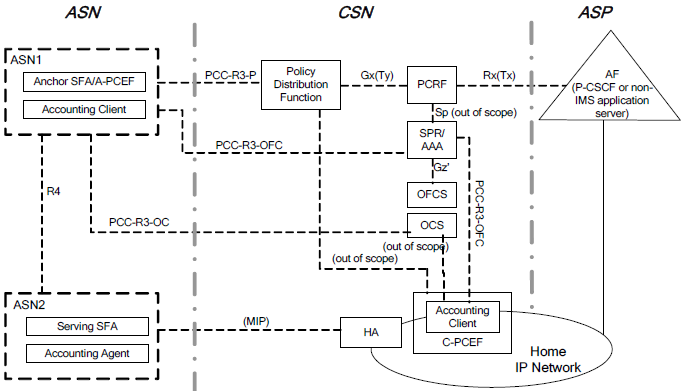 Accounting, Charging Deployment (3GPP)
Functional blocks for offline charging
Charging Trigger Function (CTF), mandatory
Transferring ‘chargeable events’ to ‘charging events’
Charging Data Function (CDF)
Generate CDR, well defined content and format
Charging Gateway Function (CGF)
Processing, routing, filtering, managing CDR
Accounting
 Metrics Collection
Accounting
 Data Forwarding
CTF
Charging events
Chargeable events
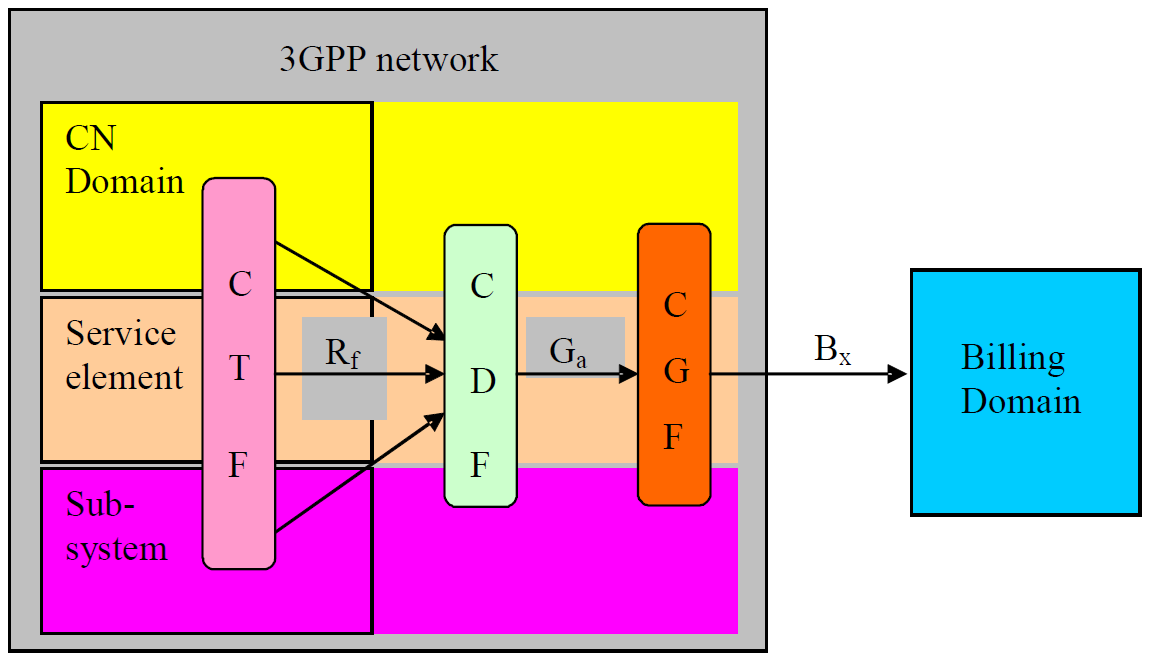 Rf
Collected accounting metrics
Chargeable event:  A single call, service profile administration, or roaming.
Charging event : Set of charging information forwarded by the CTF.
Accounting  Metrics Collection
Provide metrics that identify the user and the user’s consumption of network resources and/or services in real-time. 
Accounting Data Forwarding
Assembles charging events 
Forwards the charging events towards the CDF
Accounting and Monitoring Mapping to NRM
Access Network Operator
IP Service Provider
CIS
BSS
BSS
OSS
OSS
NM
NM
SS
Billing
(Out of scope)
NMfkts
EM
Monitoring
Accounting
ANC
EM
EM
EM
TEC
ARC
EM
R2
R10
R4
R11
R5
R7
R6
R3
R1
R9
R8
TEI
ARI
NA
BH
Access Network
Access Router
Terminal
Accounting and Monitoring Mapping to NRM
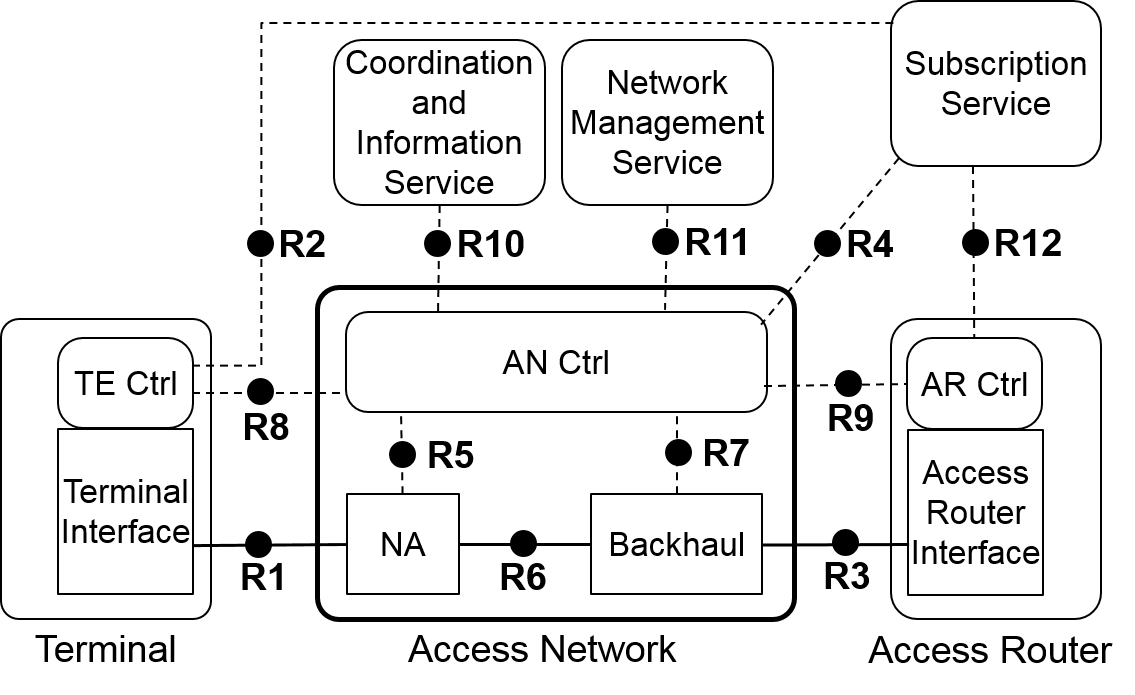 Monitoring
Collection, mediation,
accounting,
Performance Monitoring for real time data
Metering for usage data
Questions, Comments